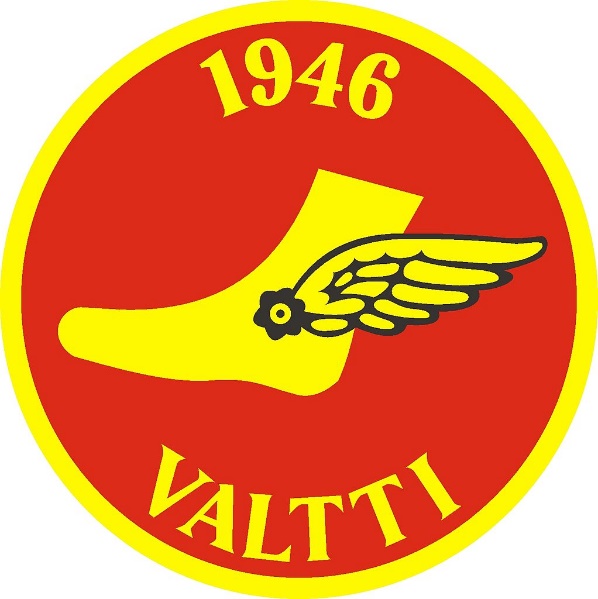 Valtti Cup Syysturnaus 7.9.2024 // klo 9-17
VALTTI T11-12 KUTSUU TEIDÄT PELAAMAAN!
 Turnaus järjestetään Puotilassa: Rantakartanontie 14, 00910 Helsinki – laadukkailla ulkokentillä!  

Tarjoamme 4-5 peliä kolmella eri tasolla: kilpa, haaste ja harraste. Pelit 2 x 15 minuuttia, 8 vs. 8 pelit. 

Early Bird-hinta osallistumiselle per joukkue 120€ (12.5.2024 asti) ja tämän jälkeen 160€. 
Tekonurmikenttä, lämpimät pukutilat, kaikille mitalit, monipuolinen buffet ja arvontaa superhienoilla palkinnoilla! 

Ilmoittaudu pian syksyn vauhdikkaimpaan turnaukseen, paikkoja on rajoitetusti!